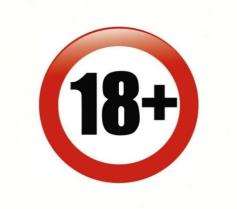 Профилактика экстремистских проявлений и деструктивного поведенияв молодежной среде
Центр по противодействию экстремизму 
УМВД России по Оренбургской области
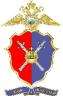 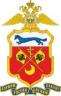 Причины немотивированной агрессии и деструктивного поведения подростков и молодежи:
Признаки деструктивного поведения подростка:
Националистические и экстремистские  татуировки:
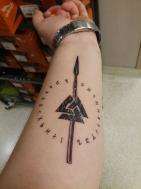 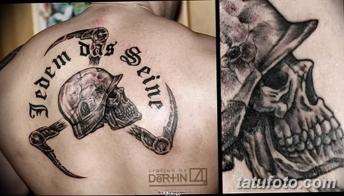 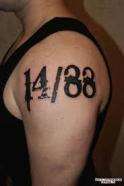 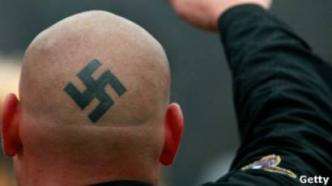 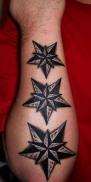 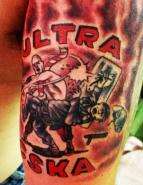 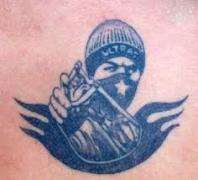 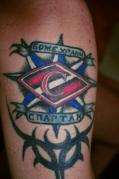 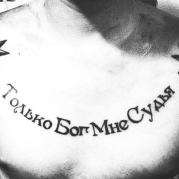 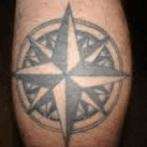 Виды деструктивных движений:
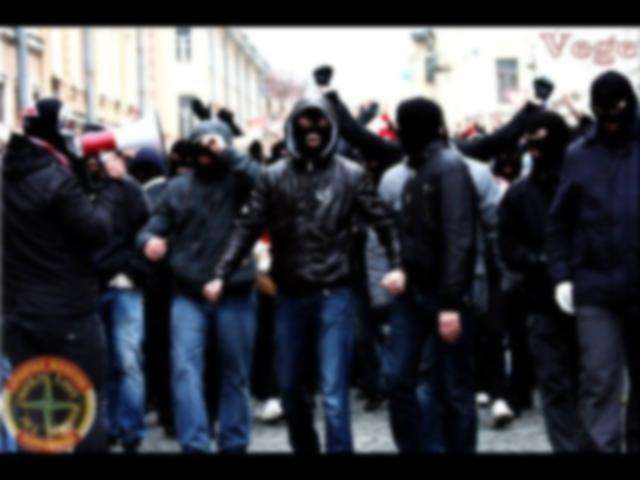 * Решением Верховного Суда РФ от 17.08.2020 г. движение «Арестантское уголовное единство» и признано экстремистским и запрещена его деятельность на территории РФ.
Внешние признаки сторонников деструктивных движений:
«Фанат»
«АУЕшник»
«Националист»
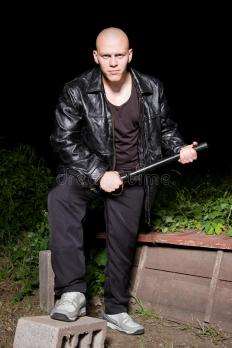 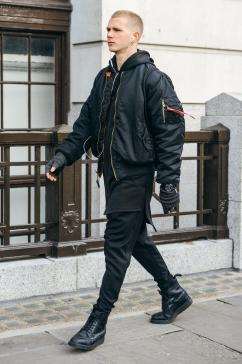 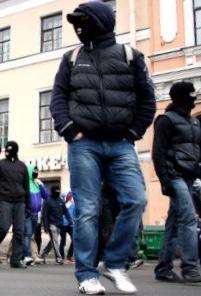 Дополнительная атрибутика  деструктивных движений:
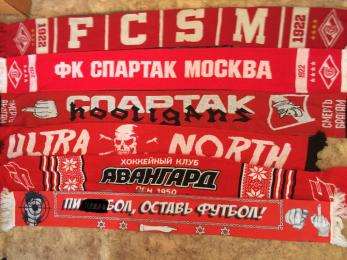 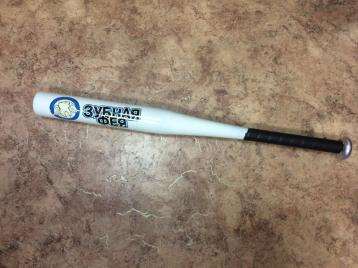 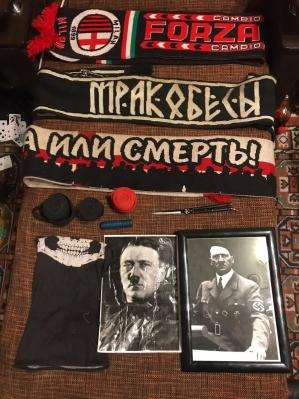 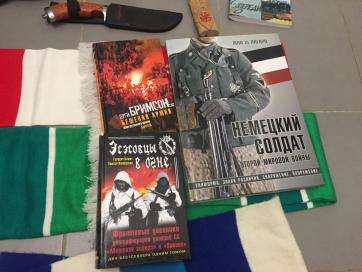 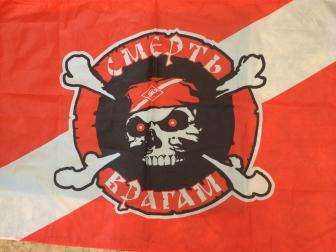 Общие признаки (маркеры) противоправной деятельности деструктивных движений:
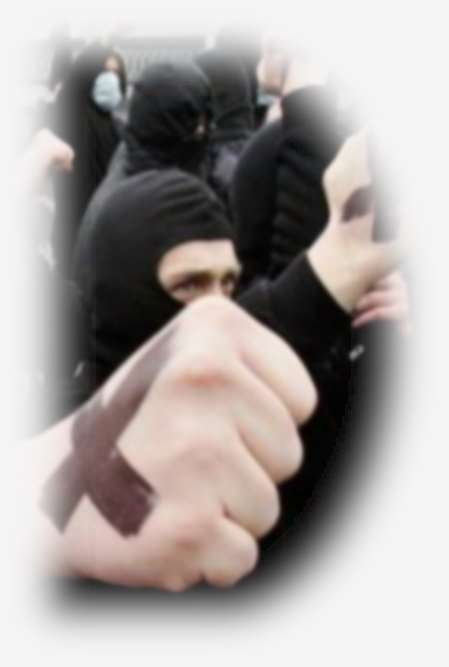 Методы, формы и приемы профилактики деструктивного поведения:
Общая профилактика:
Особенности мониторинга социальных сетей:
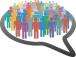 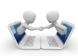 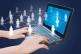 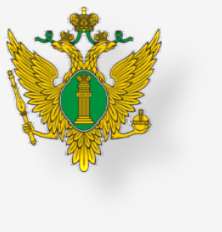 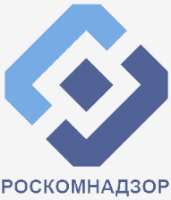 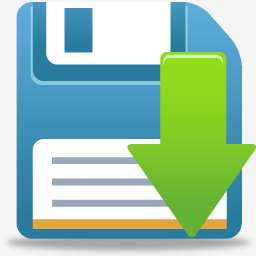 При мониторинге социальных сетей ОСОБОЕ ВНИМАНИЕ! обращать на:
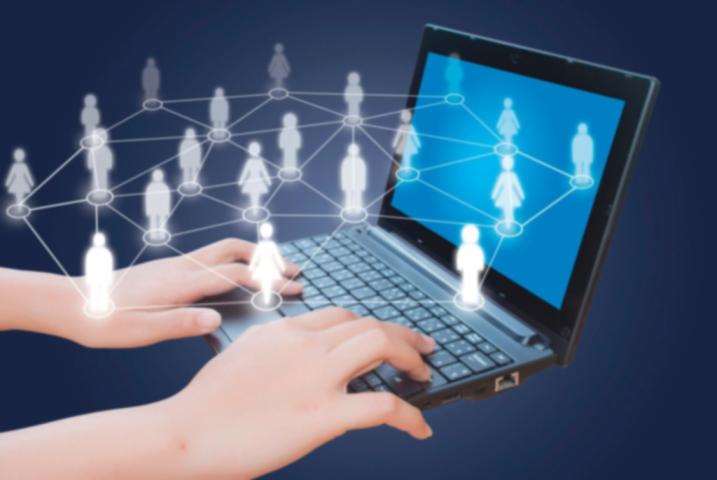 ключевые фразы: «Аль-Багдади», «Исламское государство», «ИГ», «ИГИЛ», «ISIS», «Сирия», «Братья – мусульмане», «Имарат Кавказ», «Кавказ Центр», «Джихад», «Халифат»,
фотографии и видеоролики боевых действий в  Сирии и Ираке, 
символика и атрибутика  запрещенных международных экстремистских и террористических организаций.
размещение информации со словами «Колумбайн», «Скулшутинг», «Эрик Харрис» и «Дилан Клиболд», «Влад Росляков»: 
«скулшутинг» - вооруженное нападение учащегося или постороннего человека на школьников внутри учебного заведения.
изображения подростков с огнестрельным оружием в помещениях образовательных учреждений.
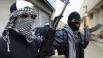 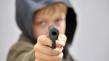 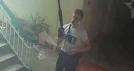 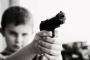 цифровым комбинациям, указаным в тексте сообщений или на рисунках:
 граффити (тату) националистов имеют цифры 14 и 88: 
14 – это количество слов во фразе американского националиста Дэвида Лейна о сохранении белой расы, 
88 – это зашифрованное Heil Hitler. 
100% - (100% «White") – истинный
ариец, символ белых корней скинхеда.
 4/20 - Означает день рождения Адольфа  Гитлера    (20.04.1889г.р.)
информацию со словами «националисты», «скинхеды», «правые», «фашизм», «Гитлер», «3 Рейх», «White pride», «White power», «RASH», «NS», с изображением:
свастики – самый известный символ немецкого национал-социализма,
рун Зиг и Одал,
эмблемы дивизии СС «Мертвая голова»,
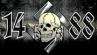 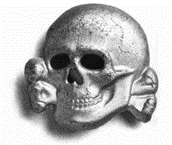 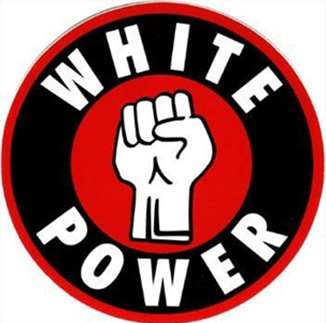 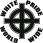 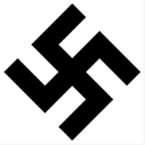 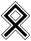 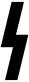 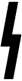 Взаимодействие образовательных учреждений с правоохранительными органами и общественными организациями:
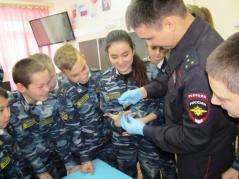 Взаимодействие образовательных учреждений с правоохранительными органами и общественными организациями:
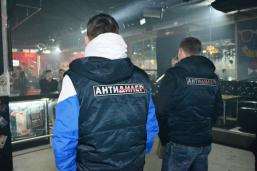 СПАСИБО ЗА ВНИМАНИЕ!
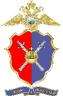 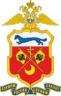 ЦЕНТР ПО ПРОТИВОДЕЙСТВИЮ ЭКСТРЕМИЗМУ
УМВД РОССИИ ПО ОРЕНБУРГСКОЙ ОБЛАСТИ
cpeoren@mvd.ru